Dzień Babci i Dziadka – kl. IIa
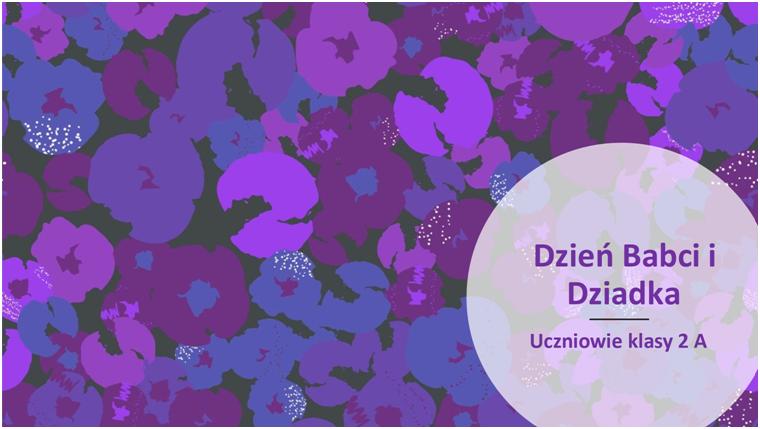 Dzień Babci i Dziadka – kl. IIa
Dzień Babci i Dziadka – kl. IIa
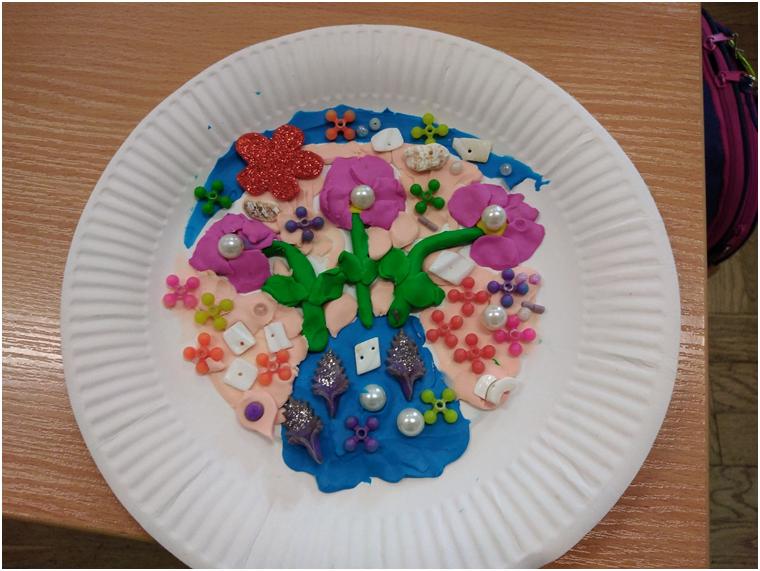 Dzień Babci i Dziadka – kl. IIa
Dzień Babci i Dziadka – kl. IIa
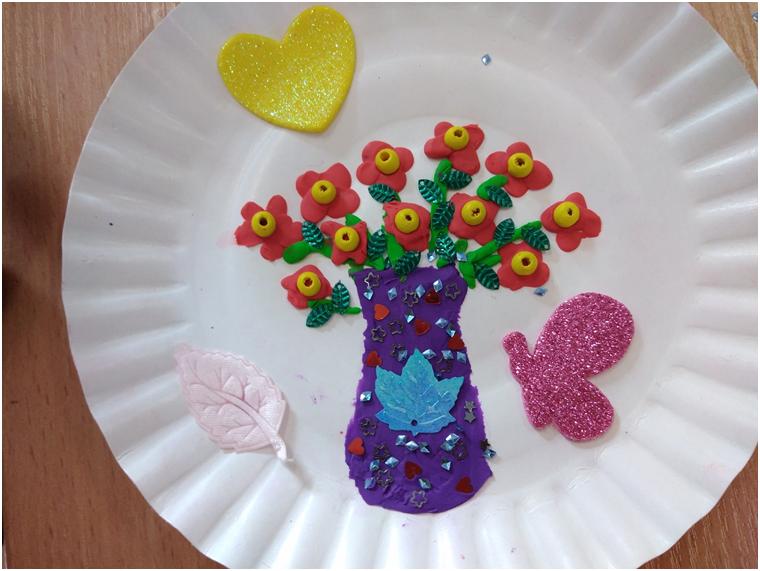 Dzień Babci i Dziadka – kl. IIa
Dzień Babci i Dziadka – kl. IIa
Dzień Babci i Dziadka – kl. IIa
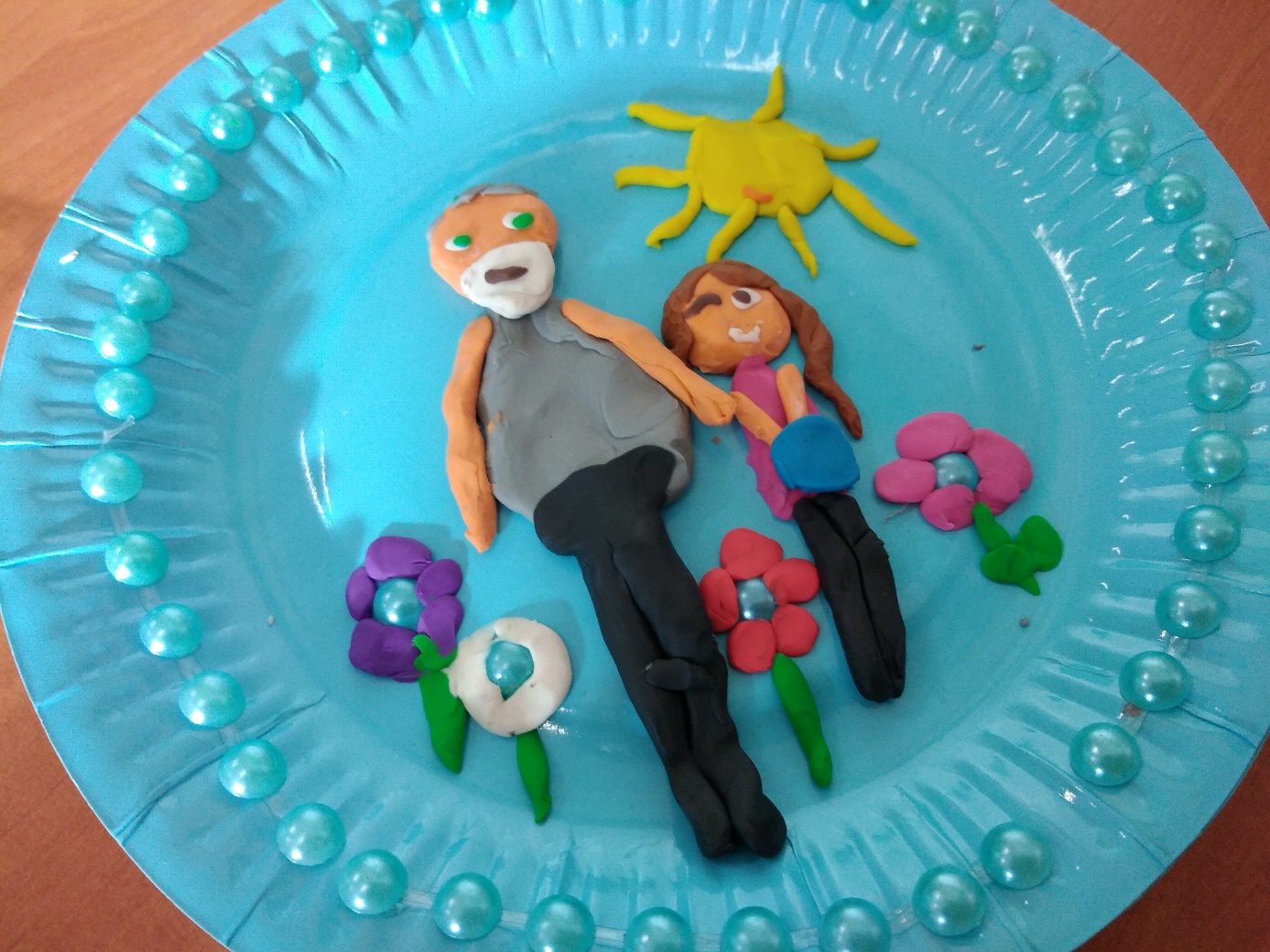 Dzień Babci i Dziadka – kl. IIa
Dzień Babci i Dziadka – kl. IIa
Dzień Babci i Dziadka – kl. IIa
Dzień Babci i Dziadka – kl. IIa
Dzień Babci i Dziadka – kl. IIa